Having a Coronavirus test with a grown-up helping me.
A Social Story
INSERT PICTURE HERE OF YOUNG PERSON/ GROWN UP
INSERT PICTURE HERE OF CORONAVIRUS TEST
If I need a Coronavirus or Covid-19 test this might be because I or someone I know is poorly. 
This might not mean that I have Coronavirus but it is best to have a test just to make sure. 
Having a test will help to keep everyone as safe as possible.
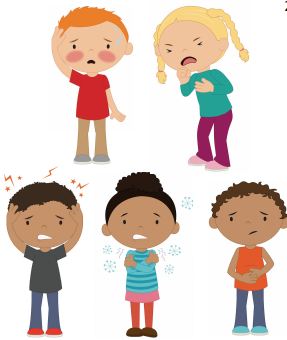 There are different places to have the Coronavirus test. 

Some people might have a test at home. 

Some people might go to a drive-through Coronavirus test centre. 

Some people might go to hospital, doctors or clinic.

Some people might go to a different place near their home. 

Most tests are the same wherever you go. 

I am having my test at  ……………………………..
INSERT PICTURE OF HOME HERE
INSERT PICTURE OF TESTING STATION HERE
INSERT PICTURE OF PLACE HERE
INSERT PICTURE OF PLACE HERE
The staff at the testing station will all be wearing special protective equipment. This is ok, it is just to keep them safe. 


Firstly, I will probably be asked to wash or sanitise my hands.
 

If I go to the testing centre they might take my temperature usually with an electronic thermometer that does not touch my skin. 


Next, I might be asked to blow my nose into a tissue and throw it away.
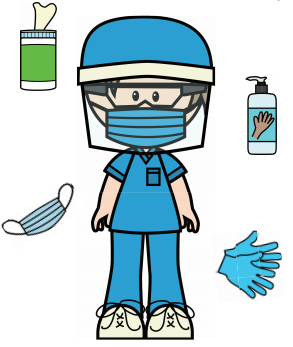 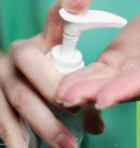 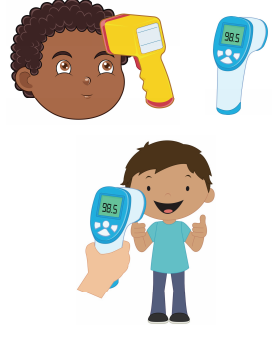 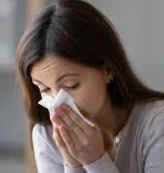 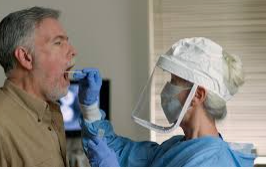 A grown-up will do the test for me. 

The first thing that I will have to do is to swab my throat with a special cotton bud called a swab. 

I will need to open my mouth wide and say ‘ahhhhh.’  The grown up will put the swab inside my mouth and rub it on my tonsils for 10 seconds. 


I can count in my head 1,2,3,4,5,6,7,8,9,10. 

This might feel a bit yucky but it will be finished quickly.
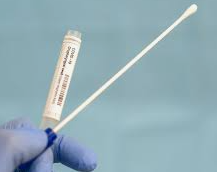 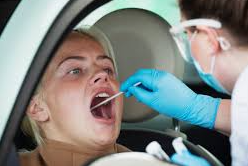 Next, the grown up will need to swab my nose, just one nostril. 
They will put the swab inside my nostril and twist it around. 
This might tickle a little bit.


Then they will take the swab out of my nose and put it straight into a special tube. 


The test has finished now.
I might be asked to wash or sanitise my hands again.
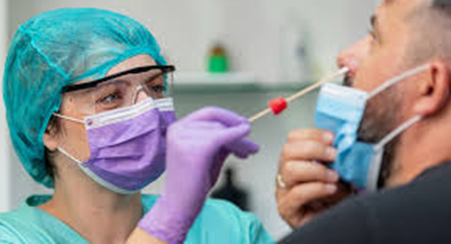 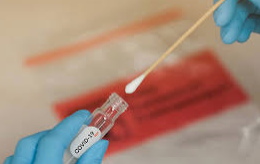 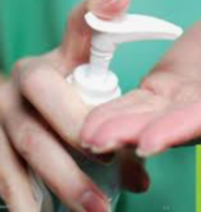 My swab will now be sent away to be checked. 
The results might come through on a text or an email. 
Sometimes the results are through quickly, in around an hour and sometimes they might take a few days.
A grown-up will tell me how long to expect to wait. 
It is important that I stay at home while I wait for the results.
INSERT PICTURE OF HOME HERE